352장 십자가 군병들아
1절
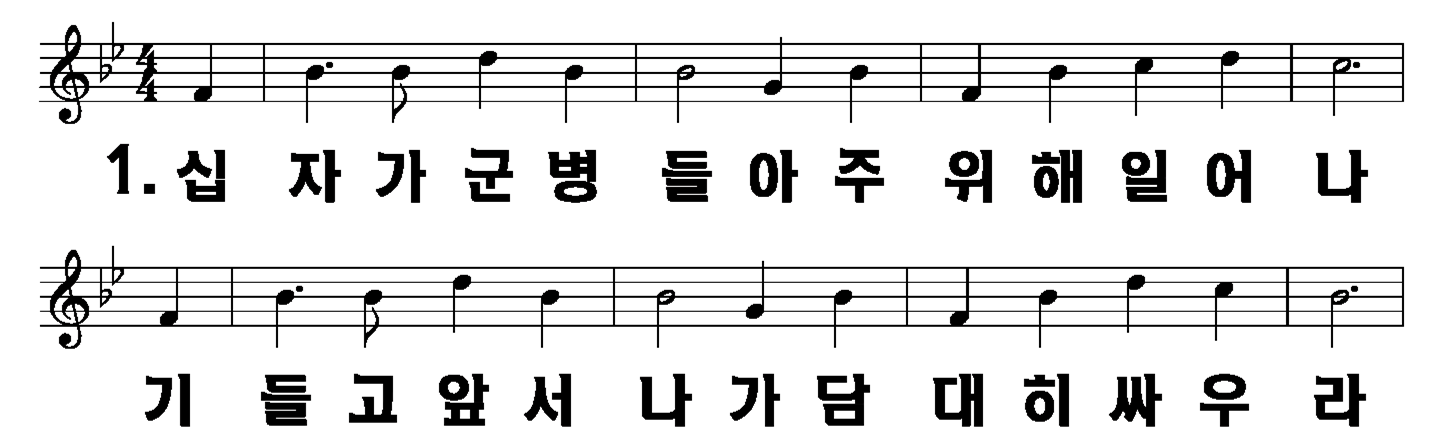 1/8
1절-1     2절-2     3절-3     4절-4
1절
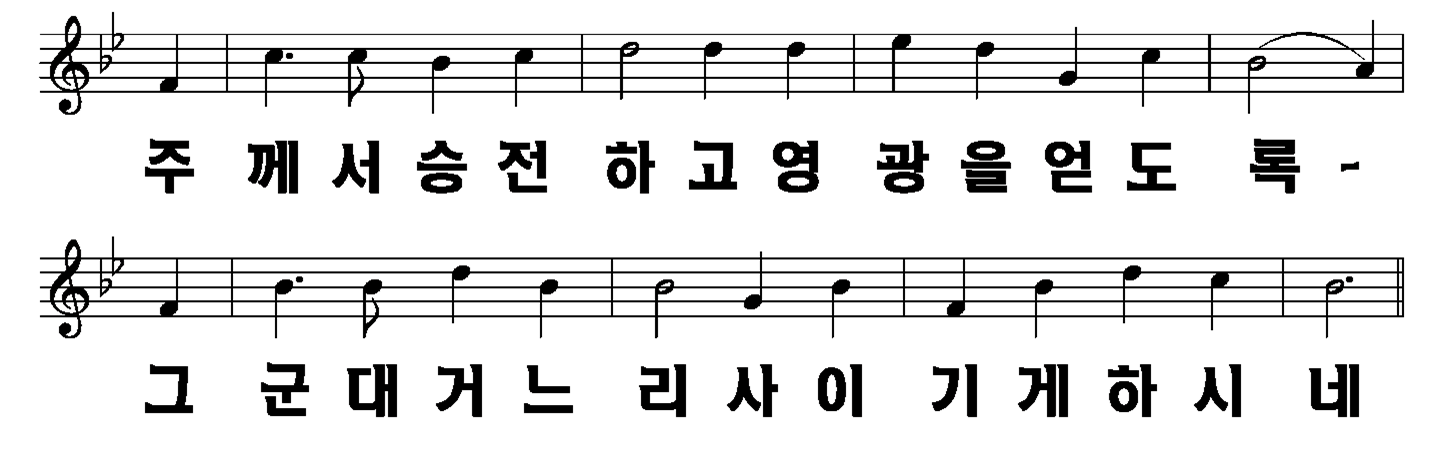 2/8
1절-1     2절-2     3절-3     4절-4
2절
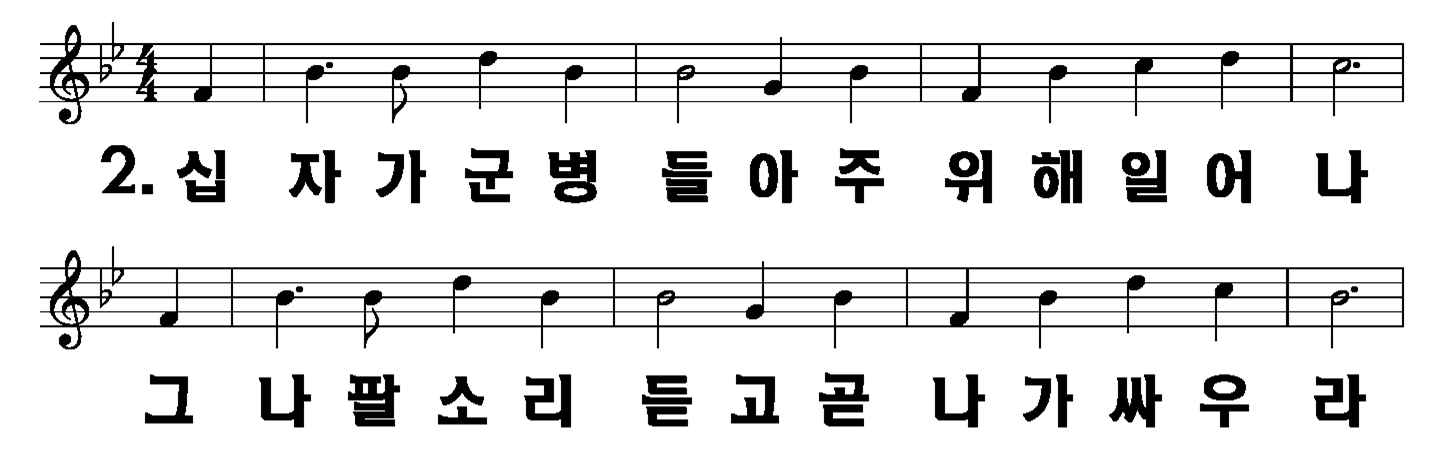 3/8
1절-1     2절-2     3절-3     4절-4
2절
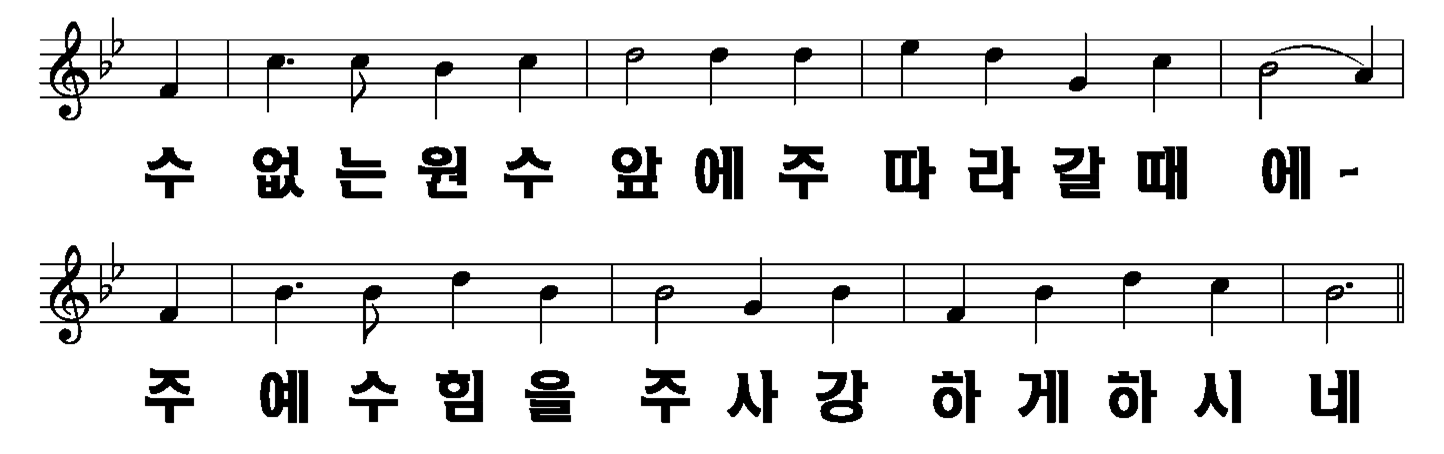 4/8
1절-1     2절-2     3절-3     4절-4
3절
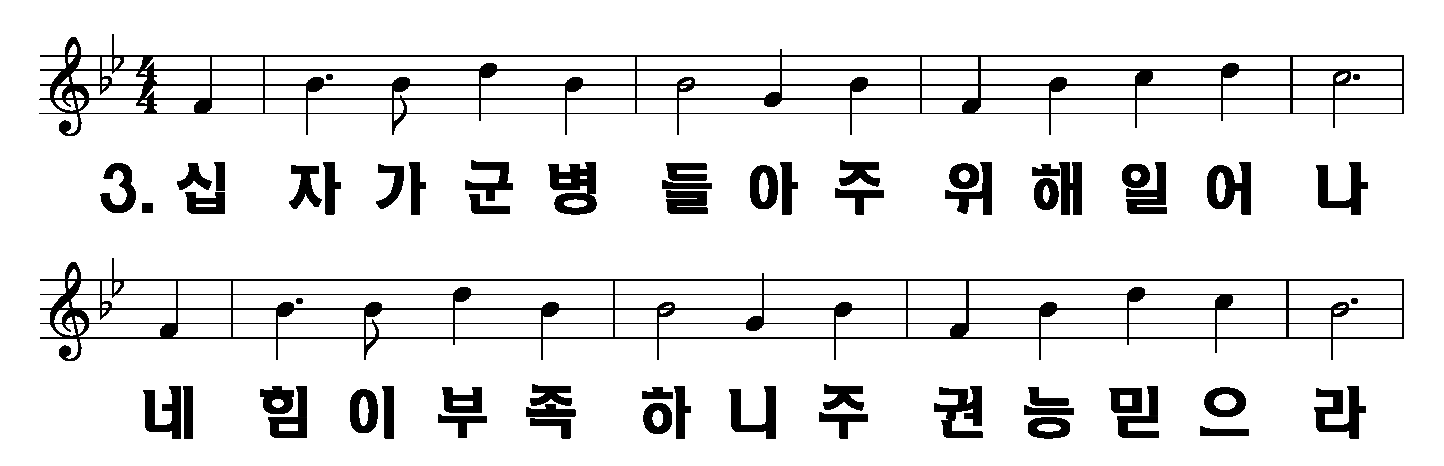 5/8
1절-1     2절-2     3절-3     4절-4
3절
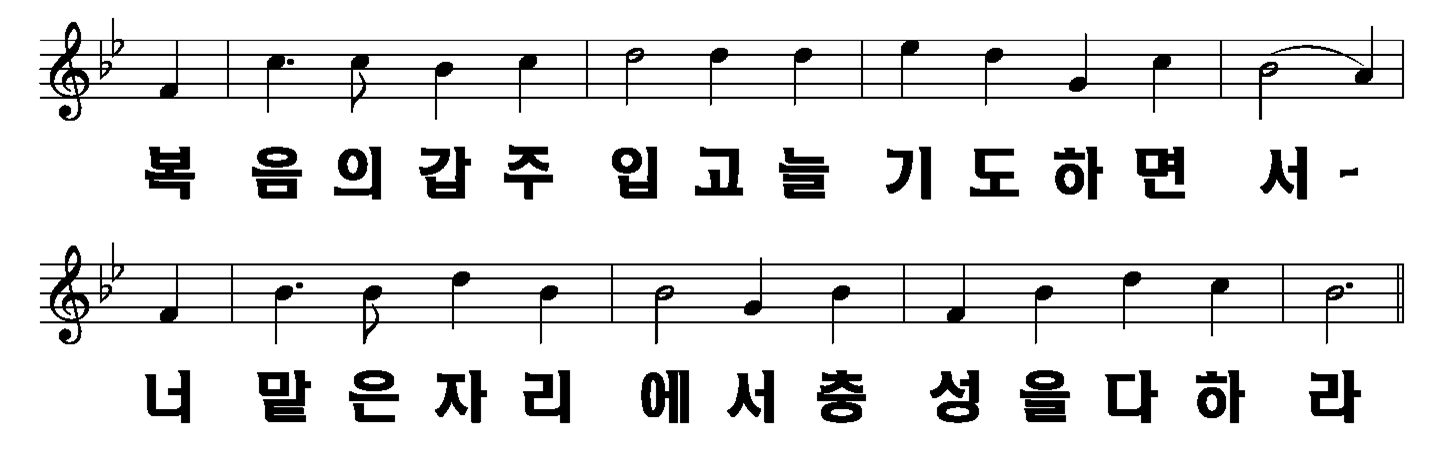 6/8
1절-1     2절-2     3절-3     4절-4
4절
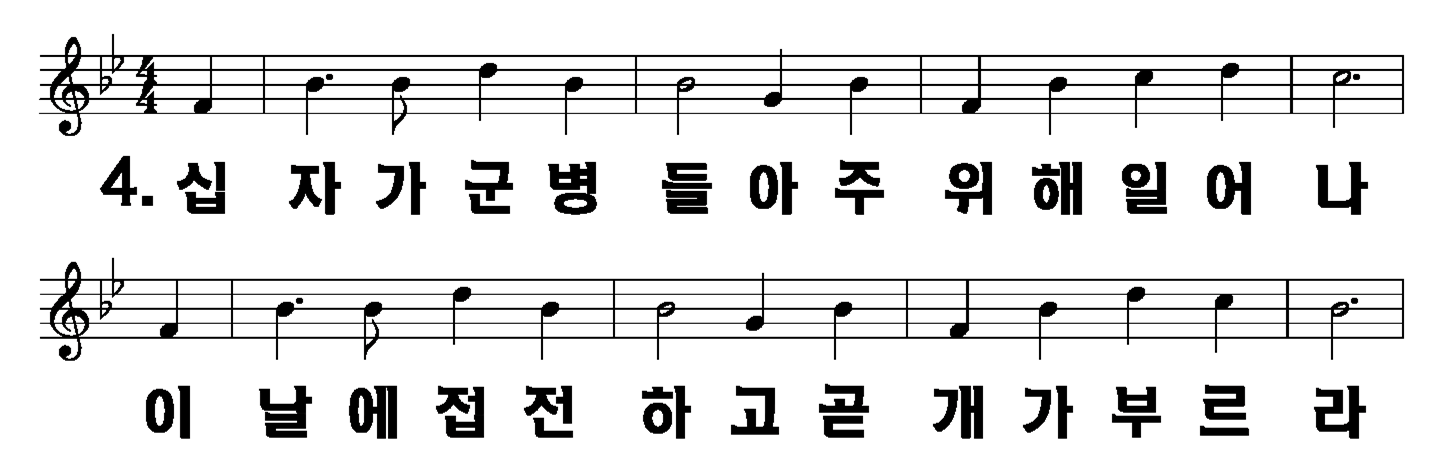 7/8
1절-1     2절-2     3절-3     4절-4
4절
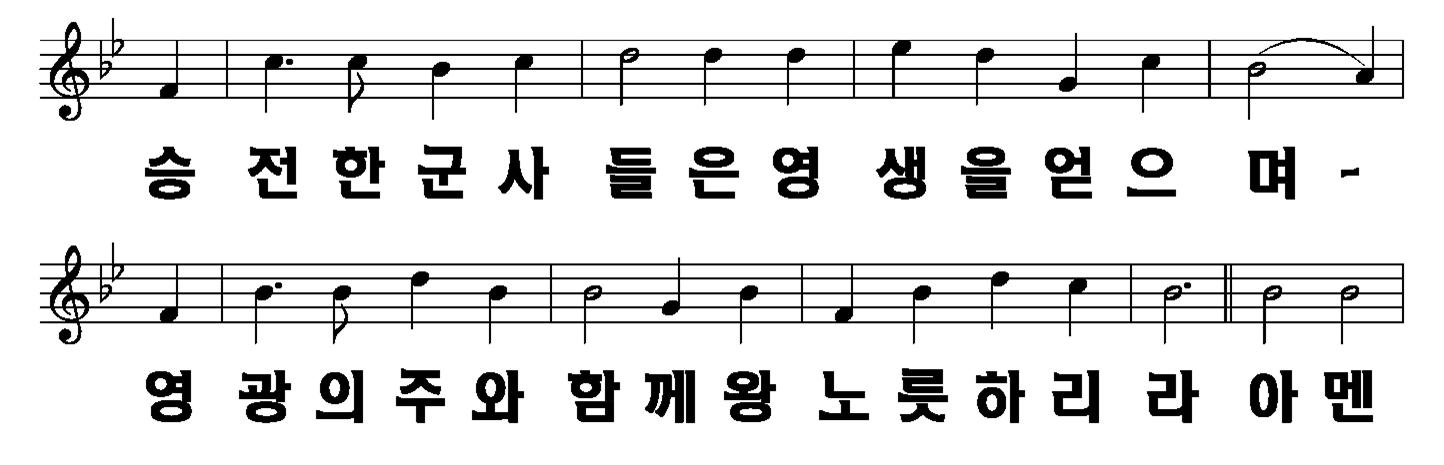 8/8
1절-1     2절-2     3절-3     4절-4